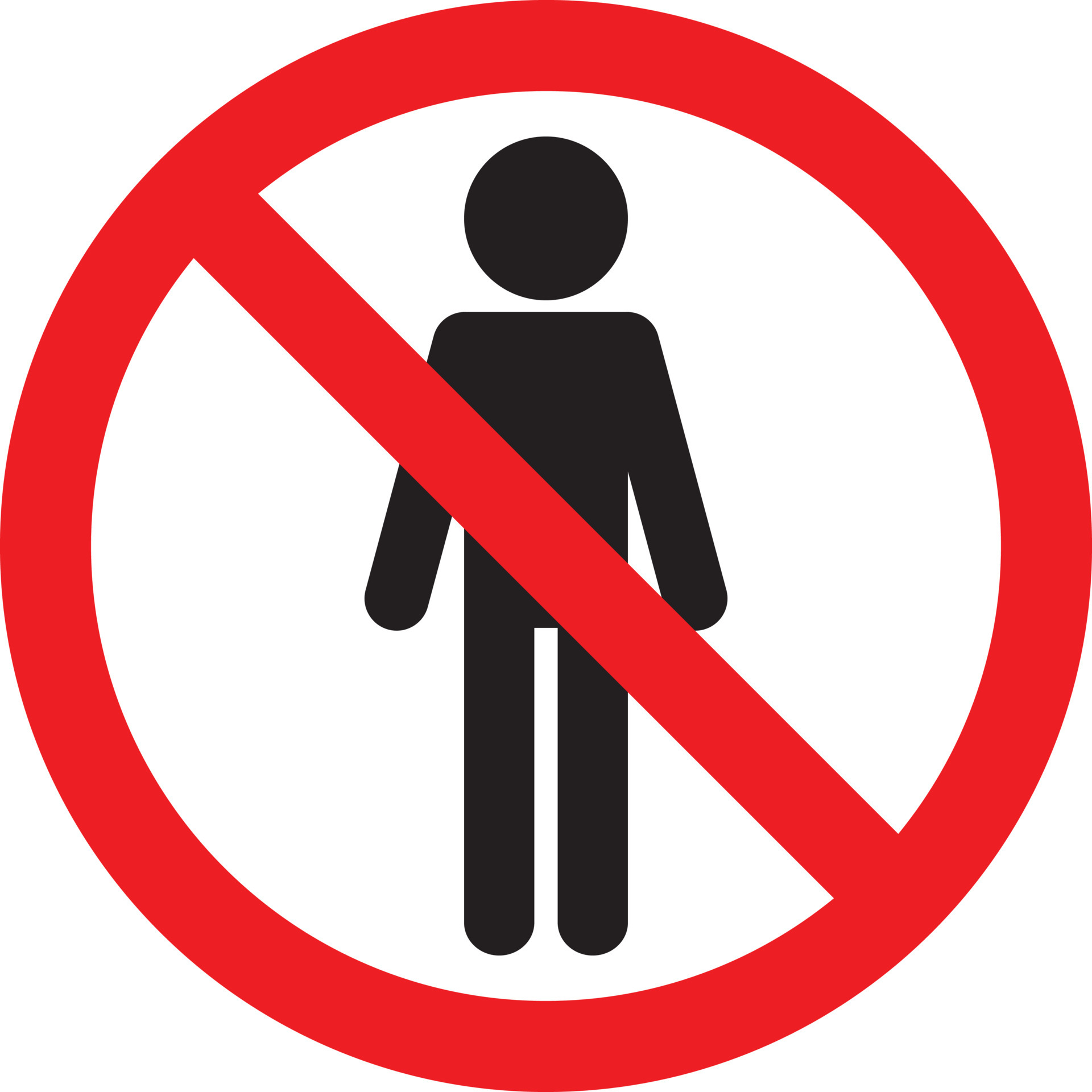 How to be a misanthrope
Ian James Kidd
University of Nottingham
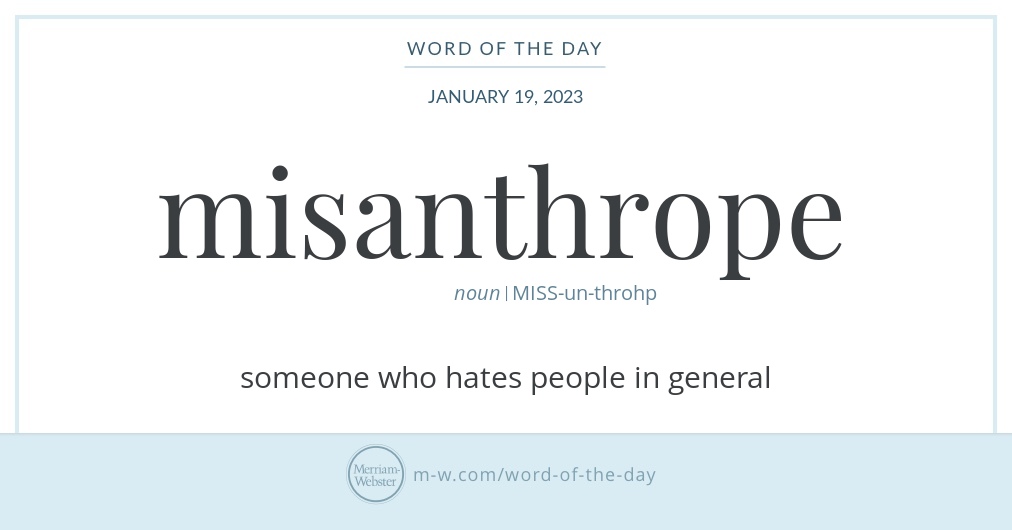 How to be a misanthrope
Ian James Kidd
University of Nottingham
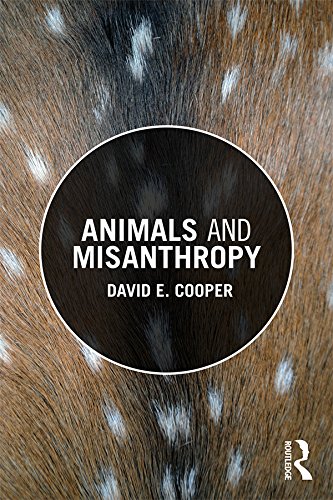 Misanthropy is a negative judgment on the collective moral condition of humankind, as it has come to be.
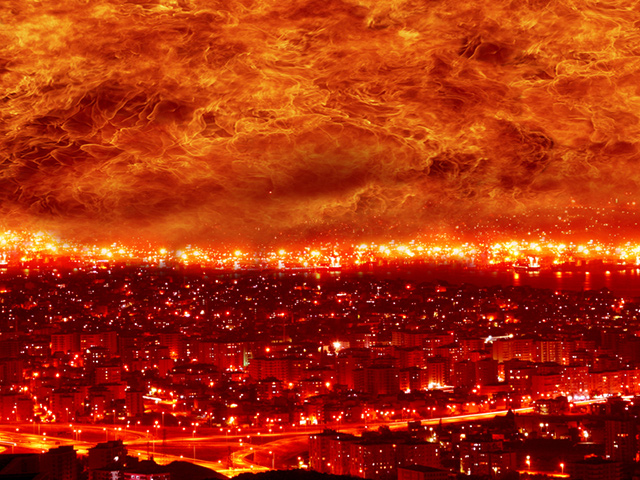 Failings
diversity, ubiquity, entrenchment
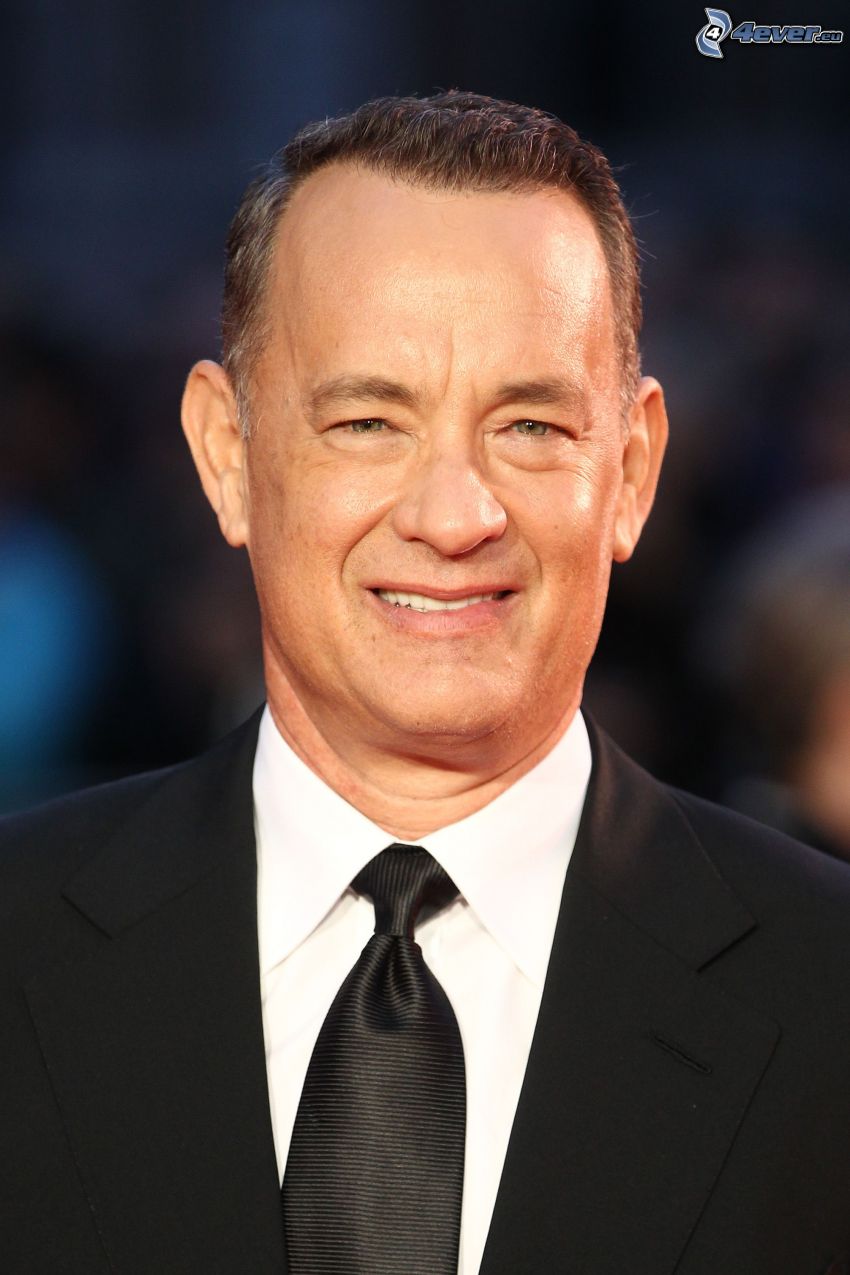 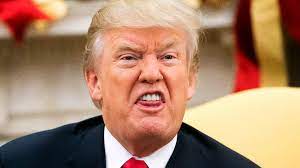 Individuals
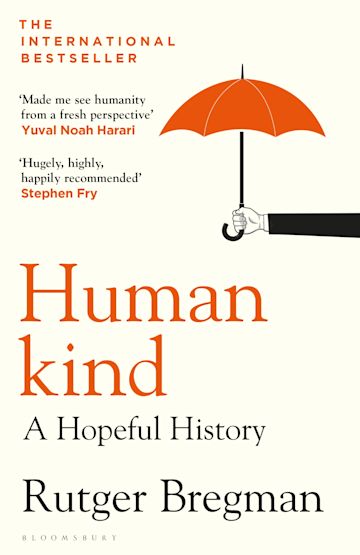 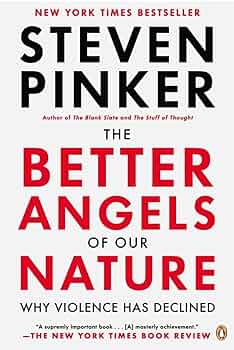 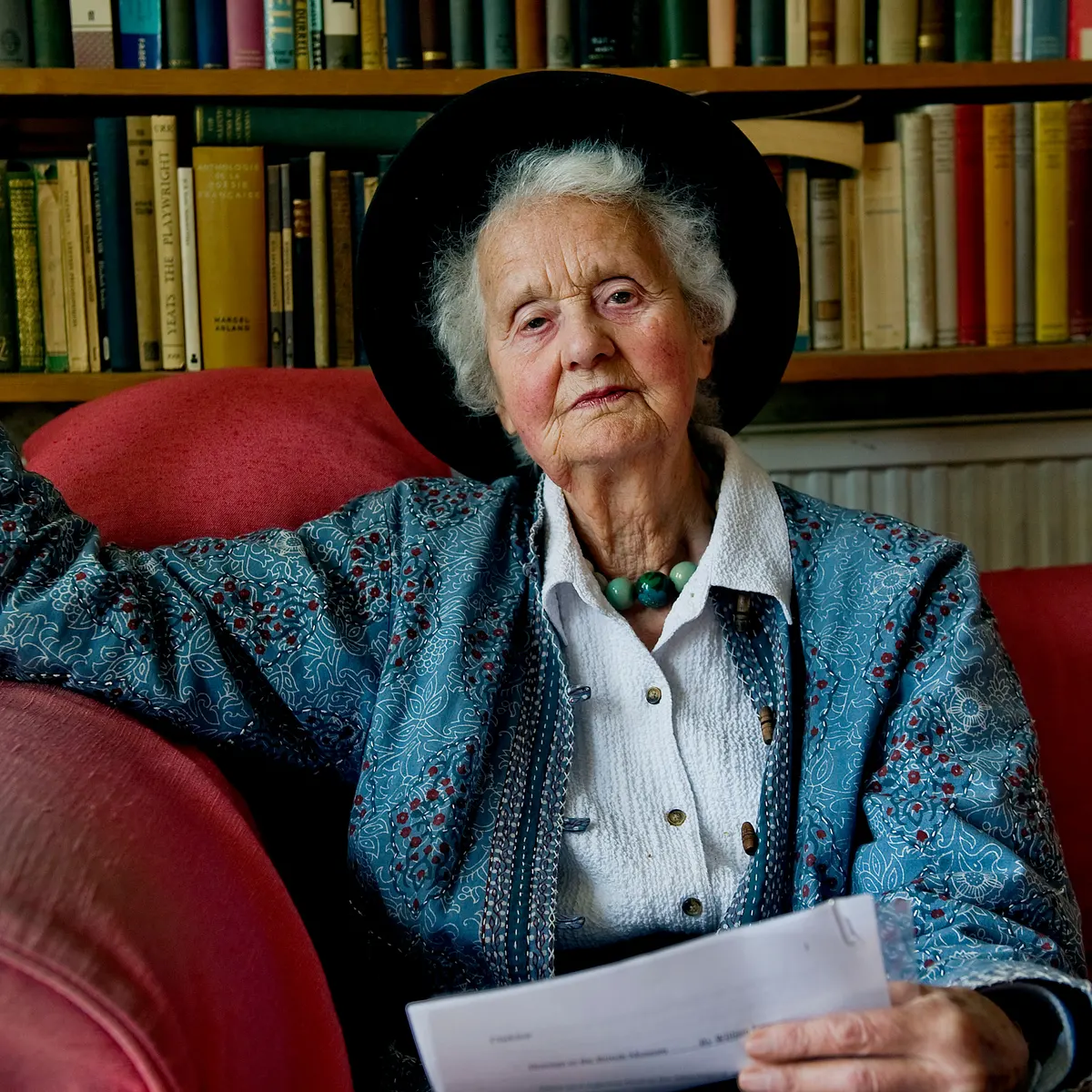 Human nature
Becoming a misanthrope
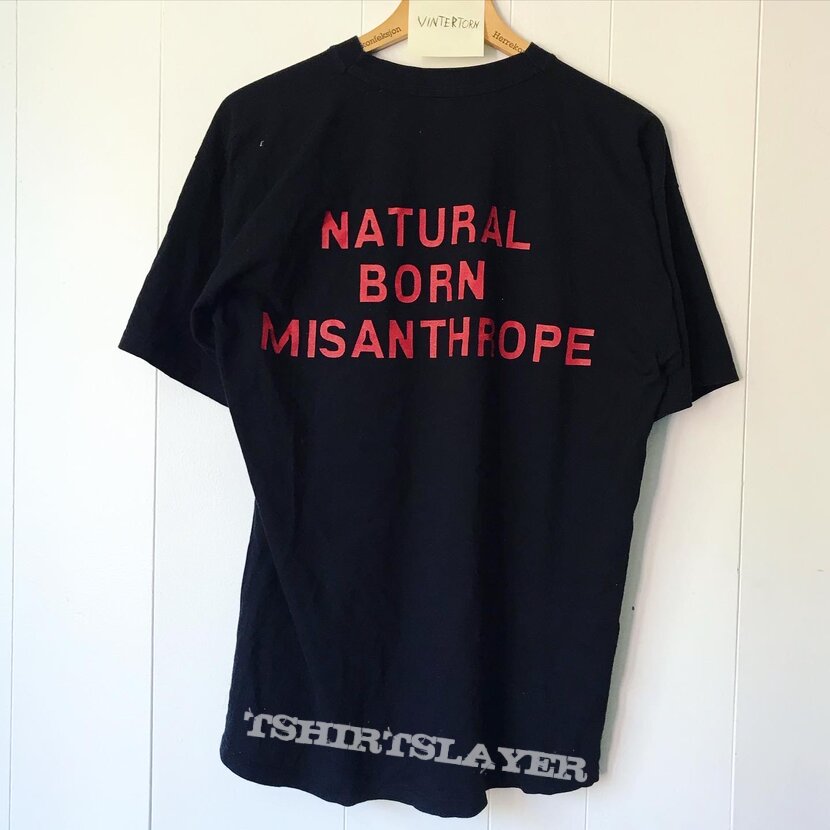 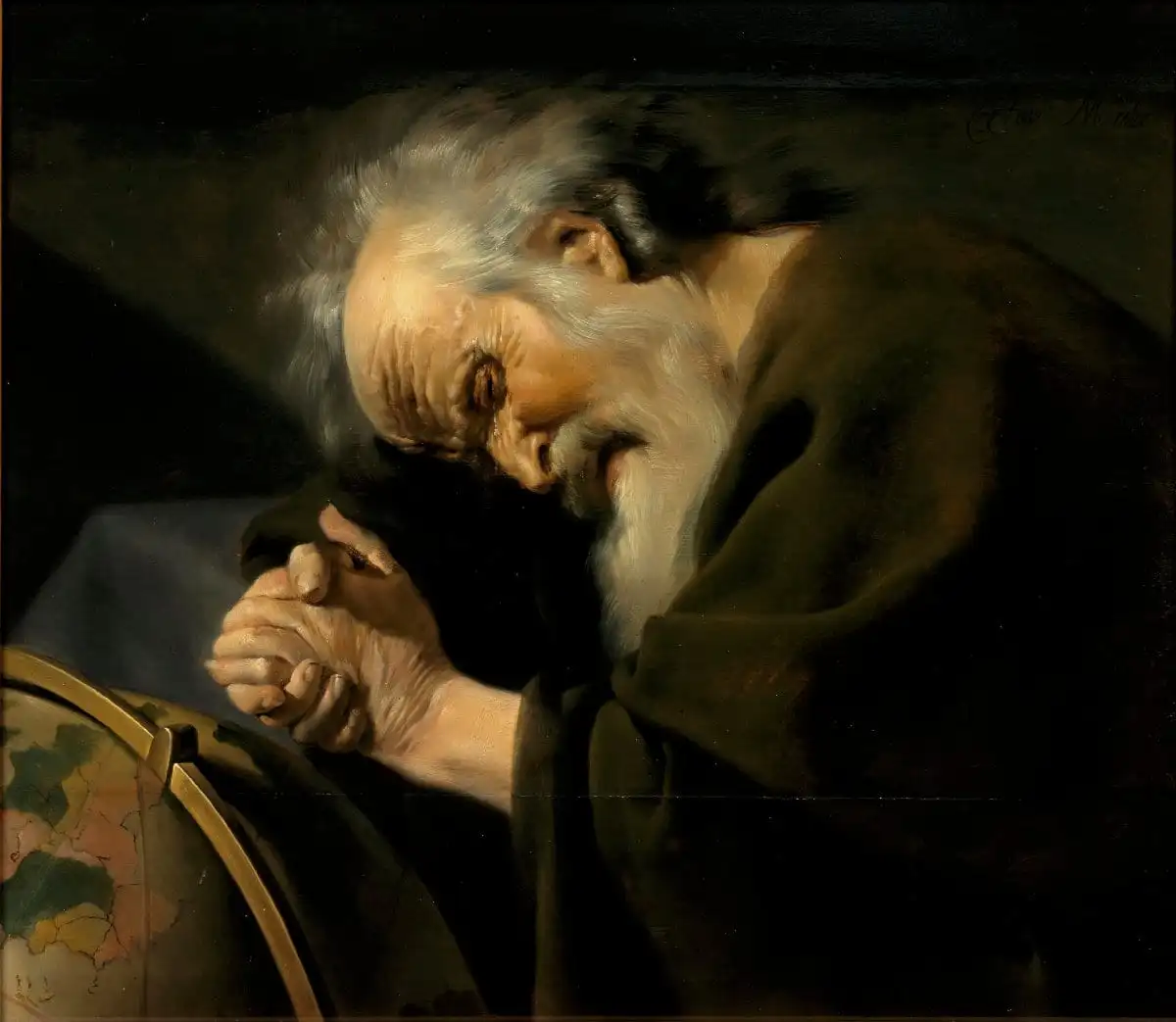 Enemies
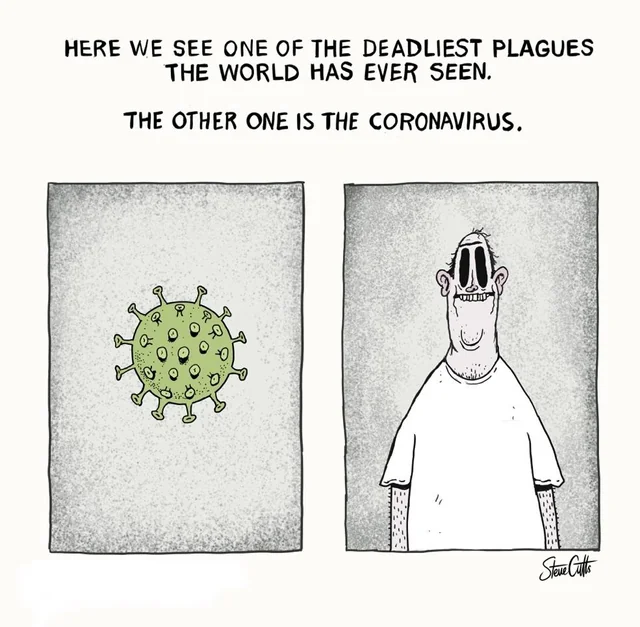 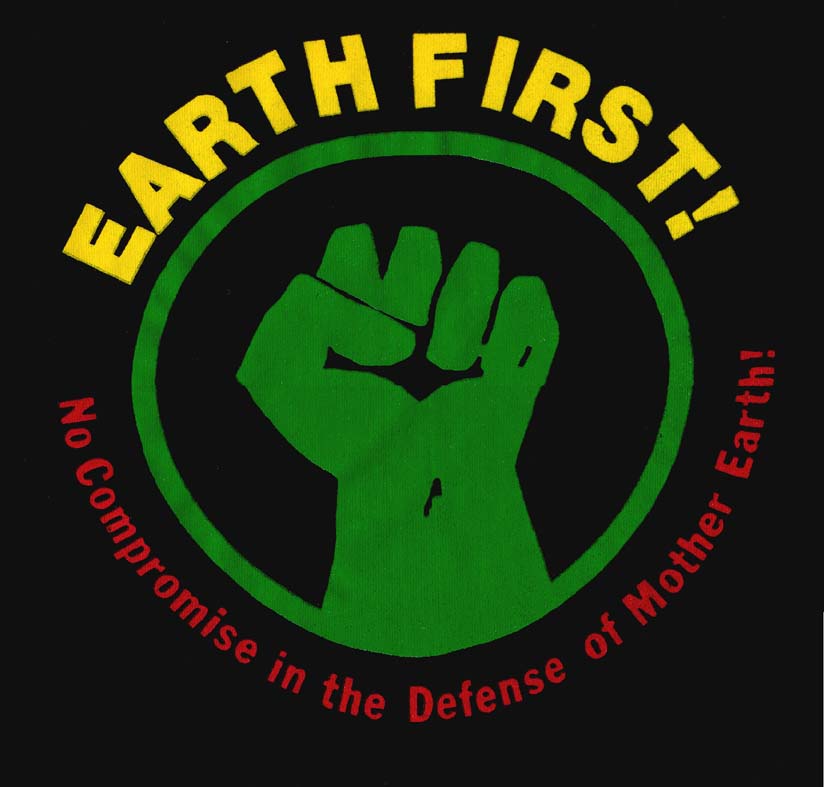 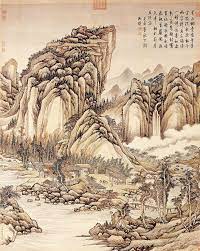 Fugitives
Activists
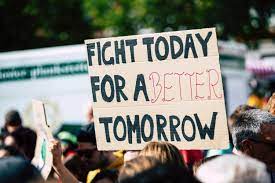 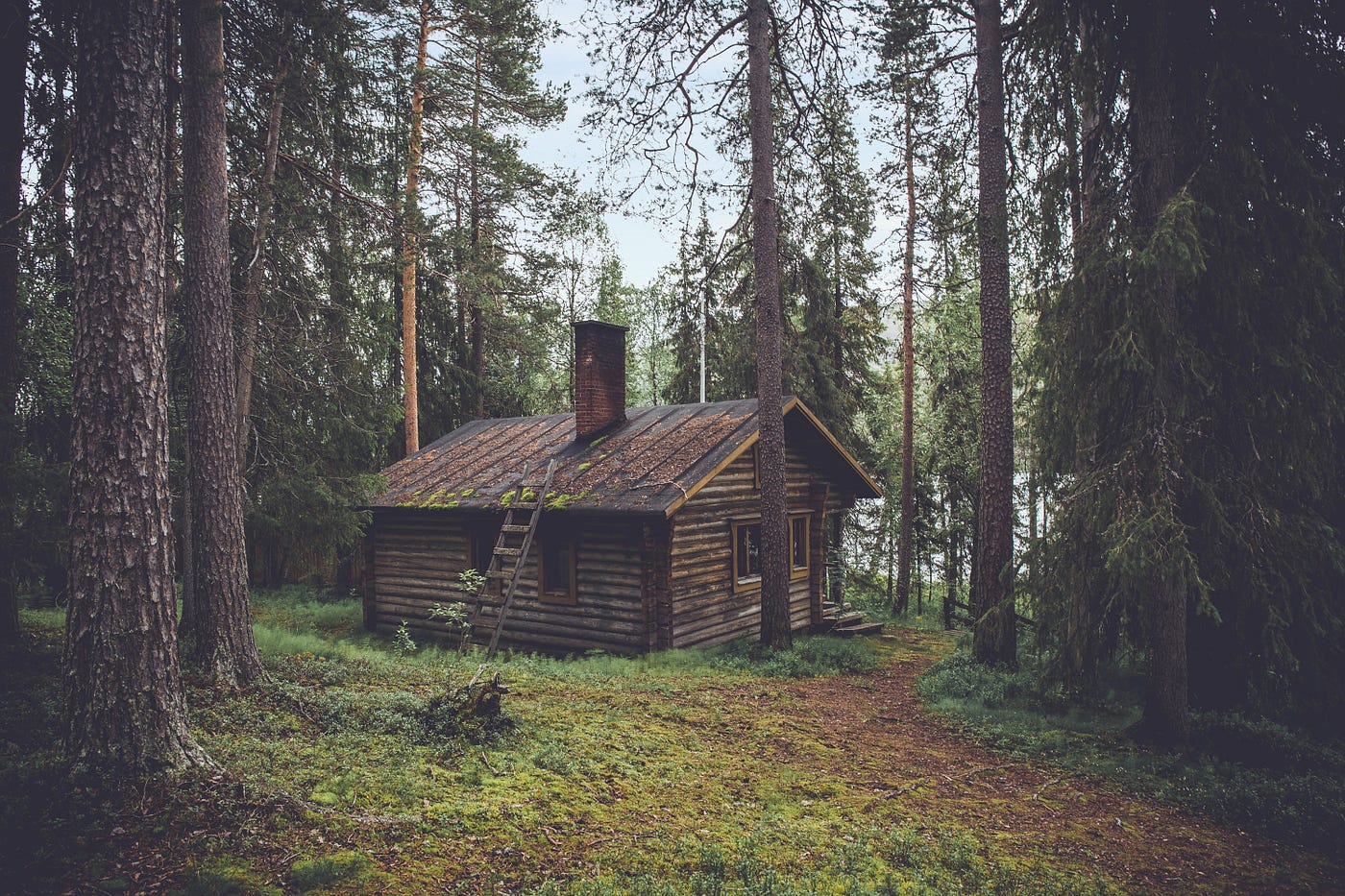 Quietists
The misanthropic predicament